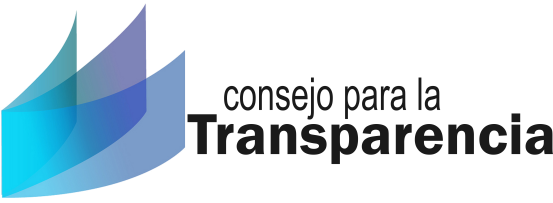 Proceso de Fiscalización 2017: FUNDACIONES
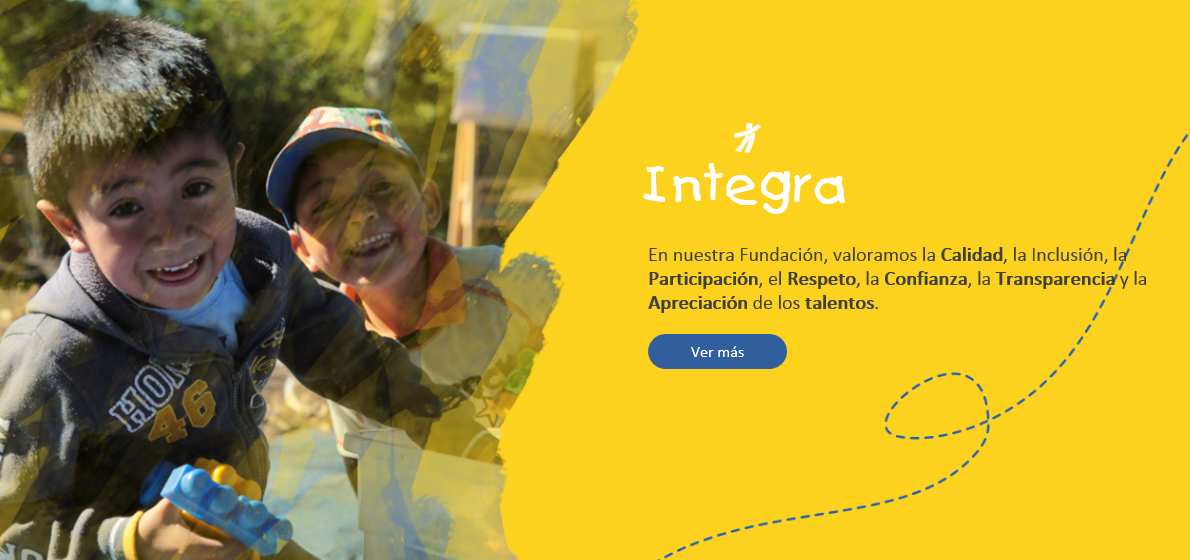 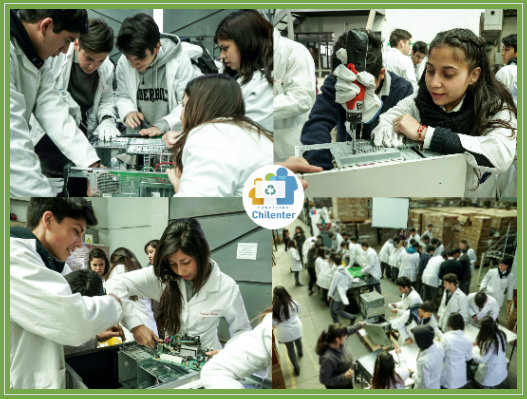 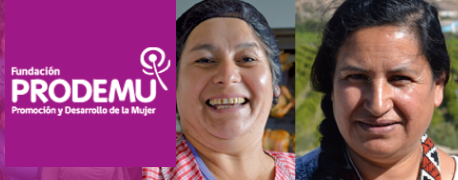 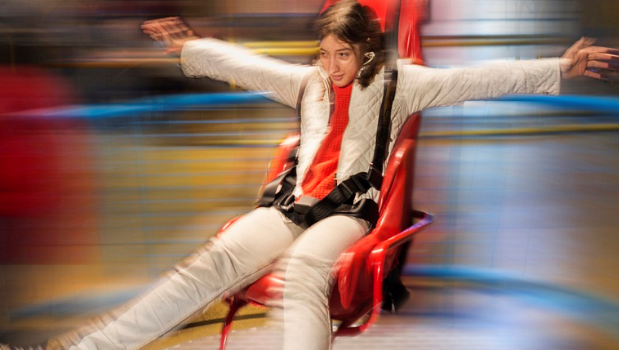 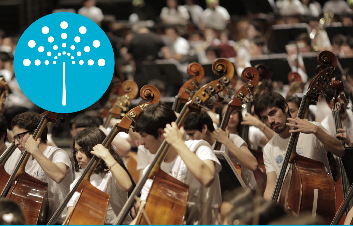 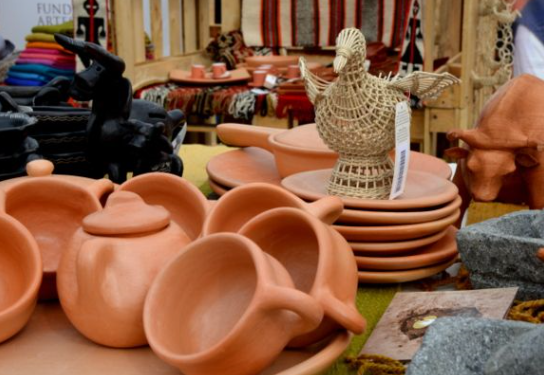 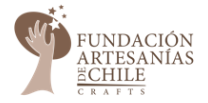 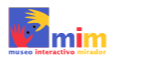 Dirección de Fiscalización
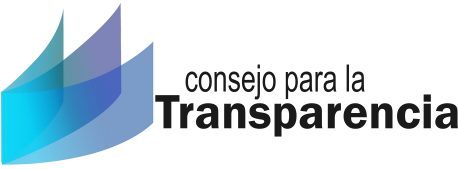 Antecedentes: 
Parámetros de Fiscalización
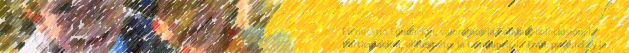 Período de Fiscalización
Información publicada en Julio/Agosto de 2017.
Fiscalización realizada entre el 11 y 16 de Agosto de 2017.


Informes de Fiscalización 
Consignan el puntaje general y el detalle por cada ítem.
Representan las omisiones y observaciones que corresponden en cada ítem.

Universo
7 Fundaciones
Fundación de la Familia
Fundación Orquestas Juveniles e Infantiles de Chile
Fundación para la Promoción y Desarrollo de la Mujer - PRODEMU
Fundación Tiempos Nuevos
Fundación Artesanías de Chile
Fundación Integra
Fundación Chilenter
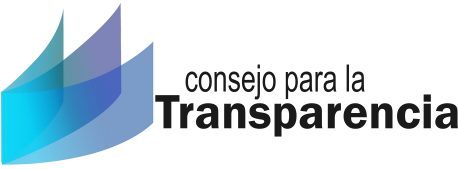 Resultados: 
Puntaje promedio 2017
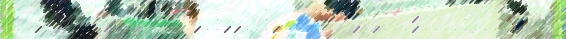 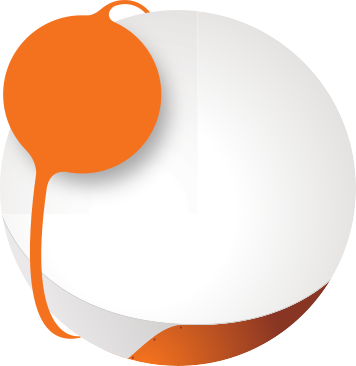 2015
-0,46
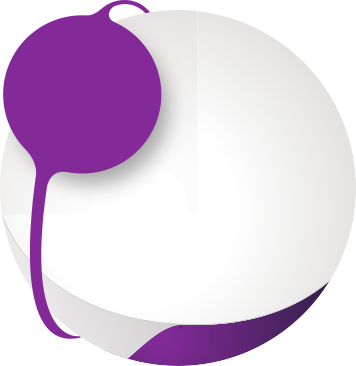 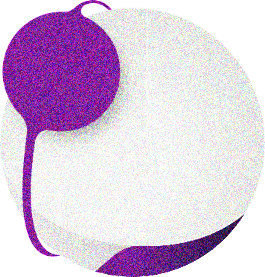 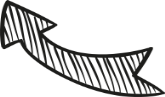 91,31%
-2,84
2014
2013
90,85%
94,15%
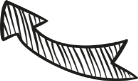 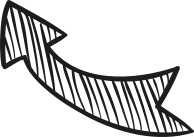 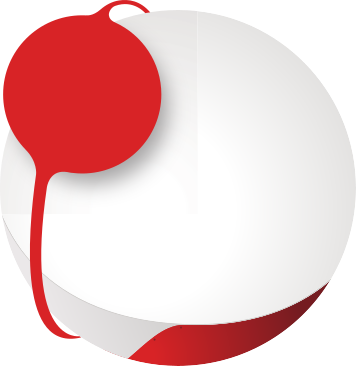 +2,21
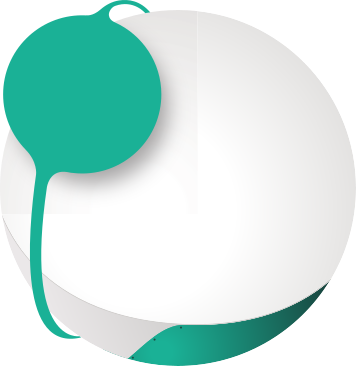 2017
2016
98,07%
93,06%
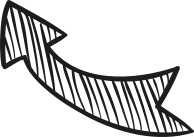 +5,01
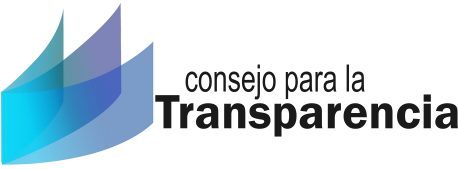 Resultados: 
Puntaje por Materias
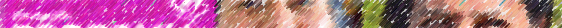 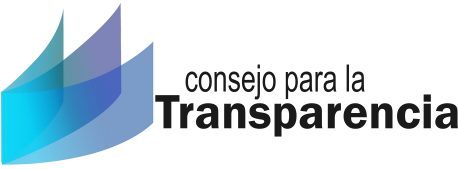 Resultados: 
Puntaje por Fundación
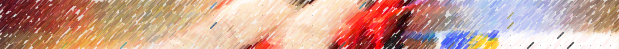 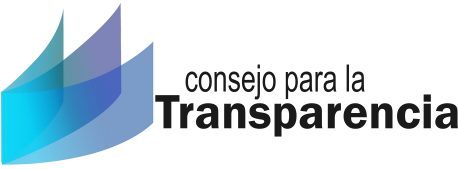 Resultados: 
Usabilidad
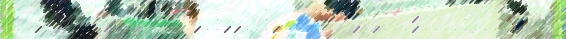 6 Fundaciones presenta el Banner de Transparencia Activa en la Parte inferior de la página web


4 Fundaciones presenta el Banner de Transparencia Activa al lado Izquierdo de la página web



3 Fundaciones no presenta en el sitio de Transparencia Activa, la ruta en que el usuario se encuentra
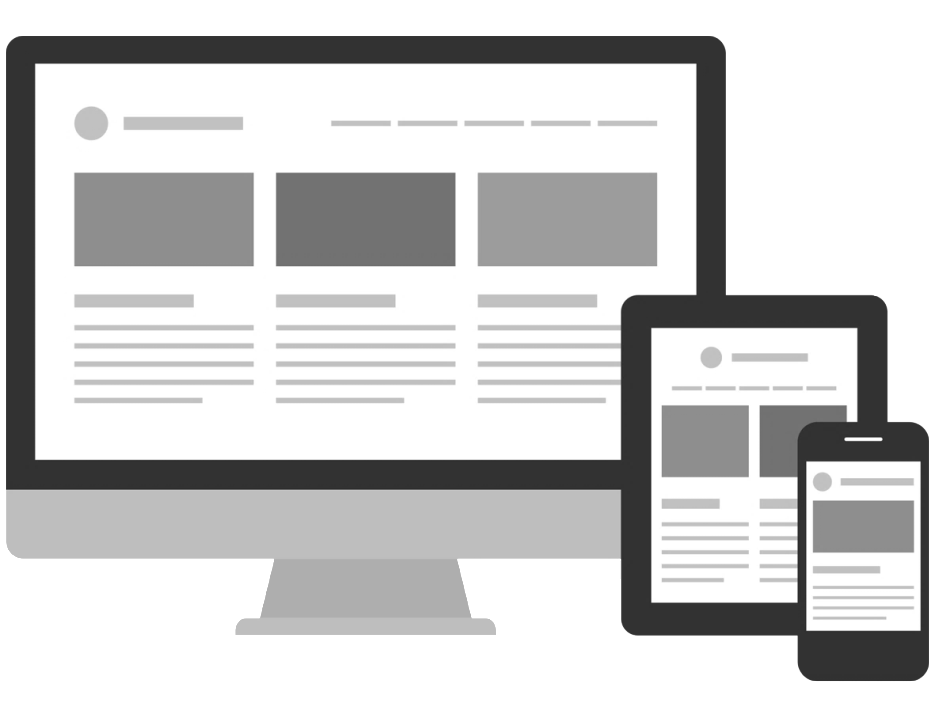 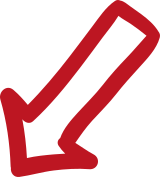 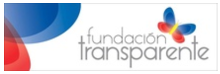 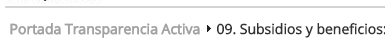 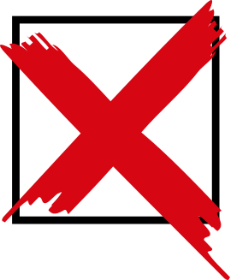 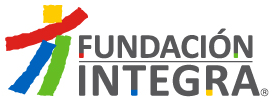 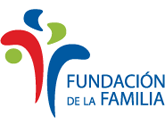 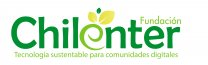 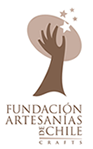 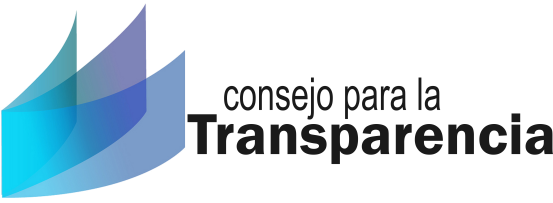 Proceso de Fiscalización 2017: FUNDACIONES
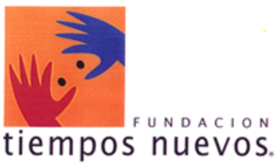 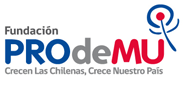 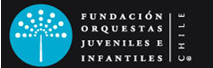